Reconstructing the propagation of Whistlers observed in ELF during ASM burst sessions from the lightning strikes to their detection and validation of IRI model
P. Coïsson, G. Hulot, L. Brocco, P. Vigneron, O. Bonnot, R. Madelon (IPGP)
V. Truhlik, D. Buresova, J. Chum, (IAP)
J. Mlynarczyk, A. Kulak, P. Rzonca (AGH)
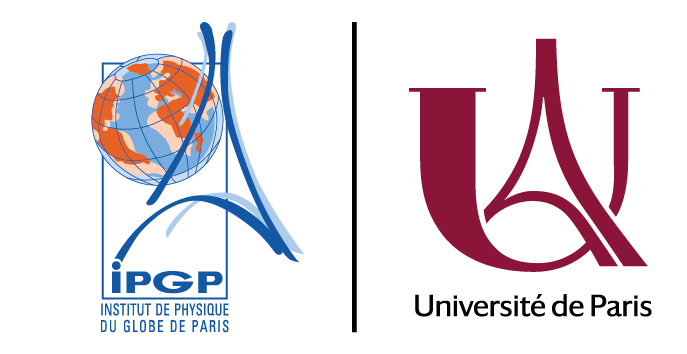 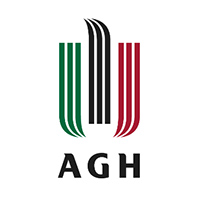 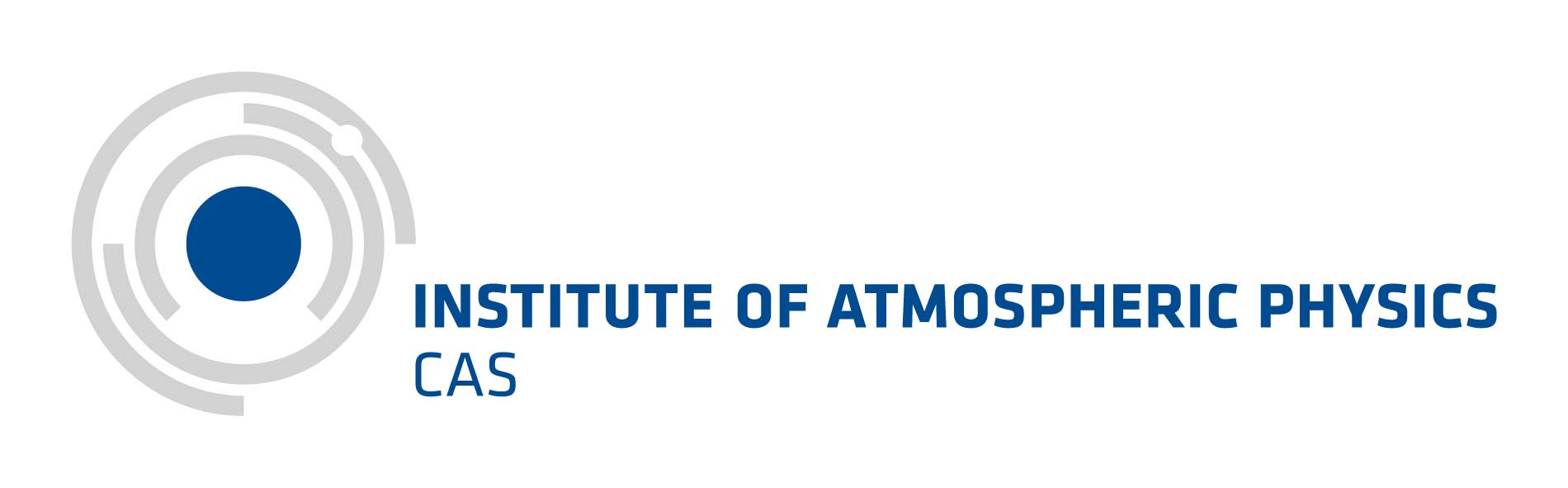 06/05/2020
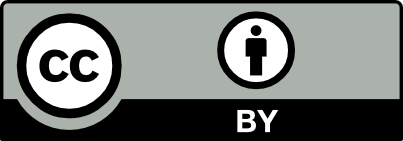 EGU 2020
1
Whistlers in Swarm ASM burst sessions
Run the video on top to listen to an example.
06/05/2020
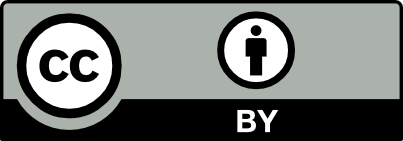 EGU 2020
2
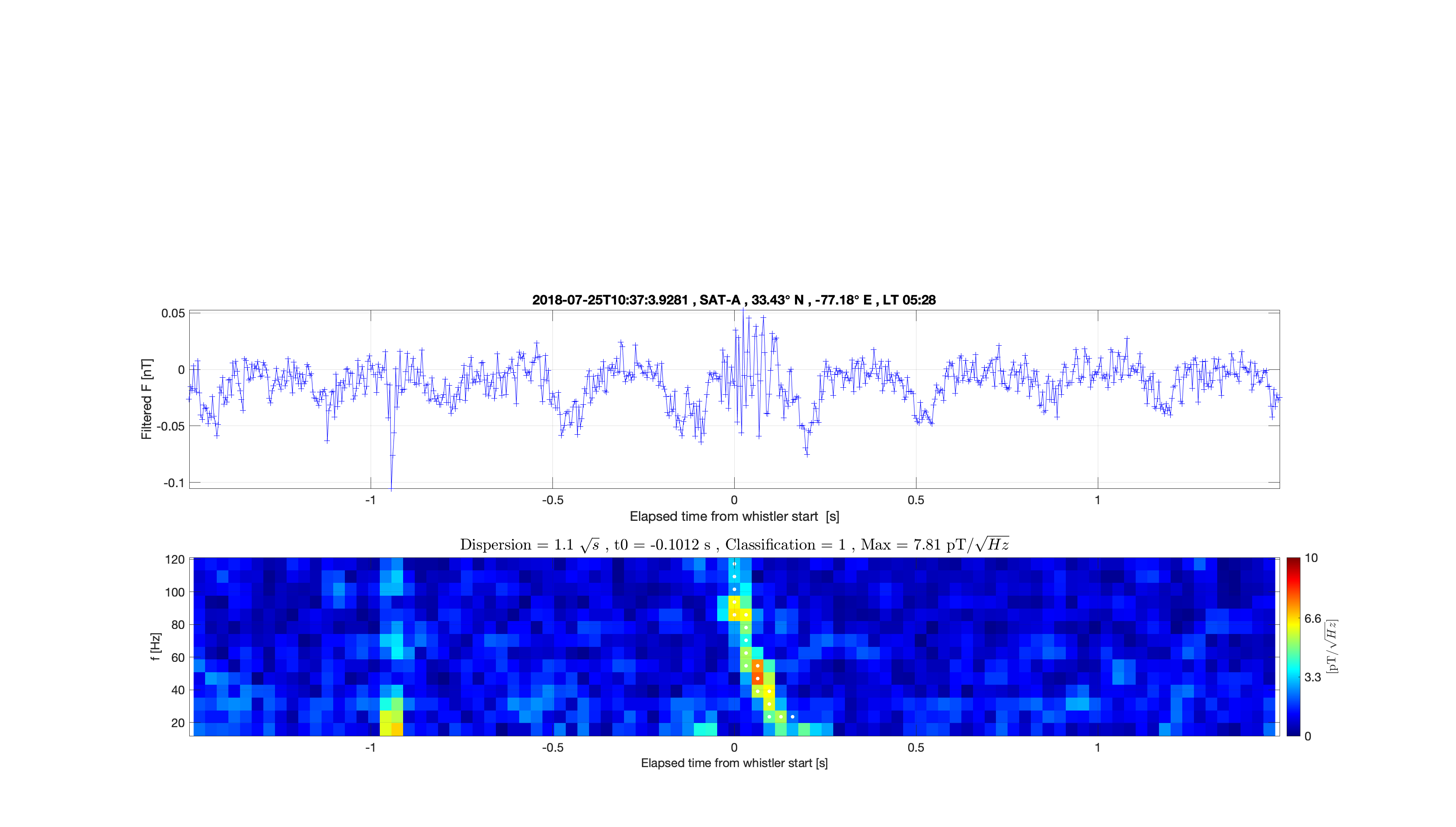 Localisation of lightning strike
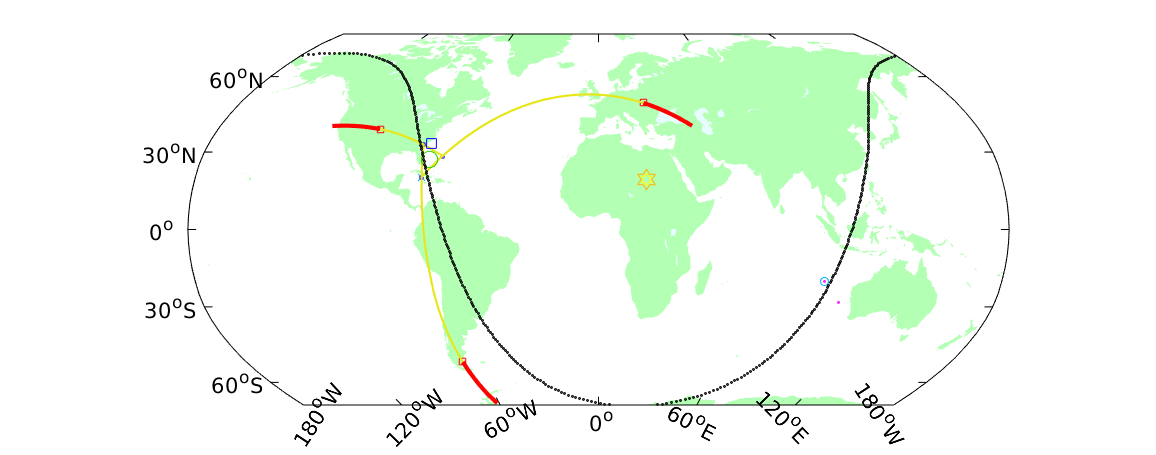 ○ Lightning location inferred from the ELF signals
☐ Swarm location
☐ WERA stations
06/05/2020
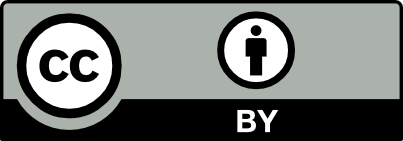 EGU 2020
3
Reconstruction of whistler propagation
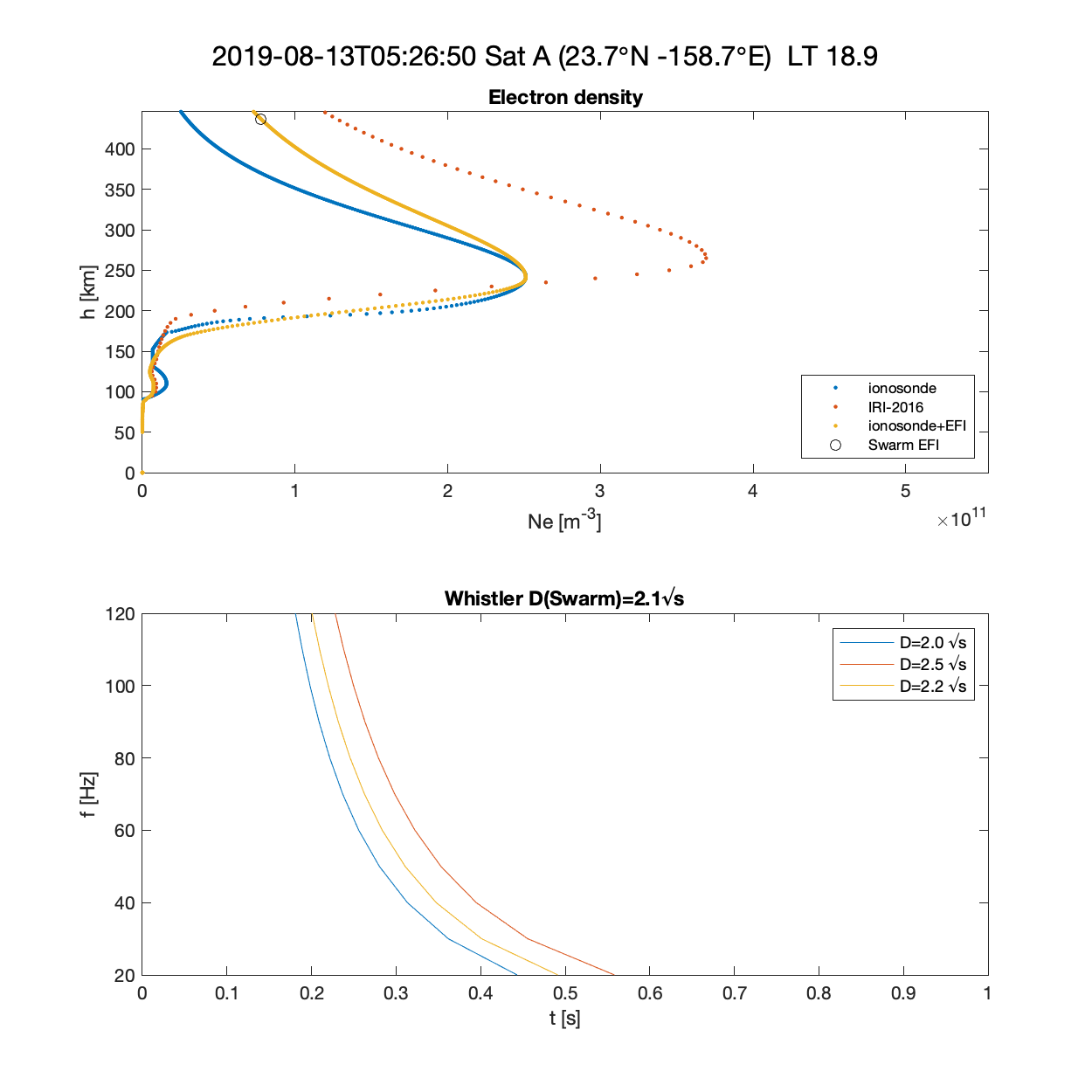 Ray-tracing calculation from 90 km height up to Swarm location:
Background ionosphere from IRI model:
Climatological IRI-2016
Adjusted to ionosonde parameters for cases when Swarm is < 600 km from ionosonde
With topside adapted to Swarm EFI in-situ measurement
Synthetic dispersion is compared with Swarm ASM whistler.
06/05/2020
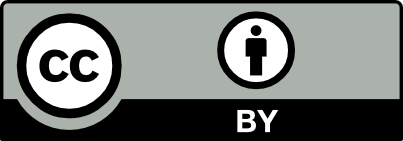 EGU 2020
4
Conclusions
New regular burst sessions from 2019 allow to detect whistler events, corresponding to powerful lightning strikes.
The dispersion of these whistlers depend on the ionospheric background conditions along the propagation path.
Ionosonde data and in-situ electron density make it possible to allow constrain the propagation and compute the expected dispersion
Whistler occurring far away from ionosonde locations can conversely be used to constrain the profile of the ionosphere.
For more information and future data access: https://ilgew.ipgp.fr
06/05/2020
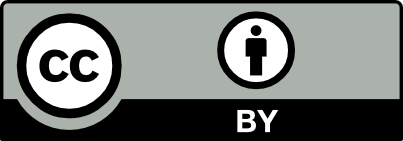 EGU 2020
5